Il-Milied
Festa 
ta’ 
paċi madwar id-Dinja.
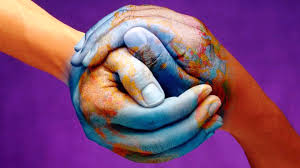 Żmien il-Milied huwa żmien fejn niftaktu aktar mis-soltu f’min hu anqas ixxurtjat minna. Niftakru f’nies li qegħdin ibatu minħabba l-faqar, il-ġuħ u l-gwerer.
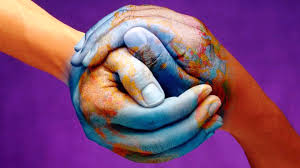 X‘taħseb li qed jirrappreżentaw dawn l-idejn?
Din hija l-mappa tat-Turkija. 
Is-Sirja huwa pajjiż li jmiss mat-Turkija.
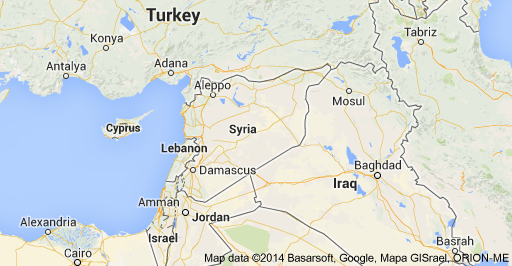 Is-Sirja huwa pajjiż kbir. 
Fih jgħixu aktar minn 22 miljun ruħ.
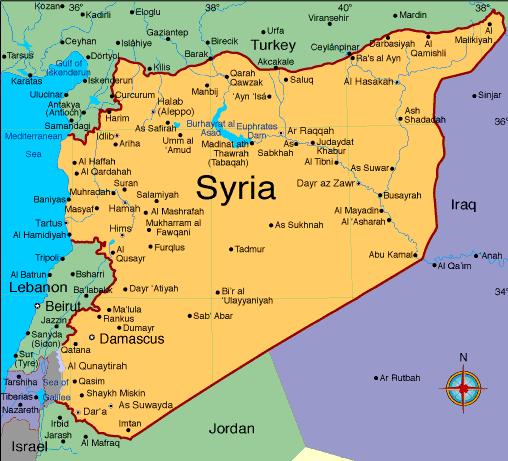 Is-Sirja tissemma ħafna fuq l-aħbarijiet. Huwa pajjiż li qed isofri tbatija kbira – minħabba l-gwerra.
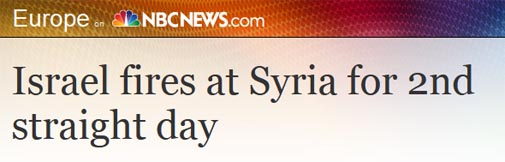 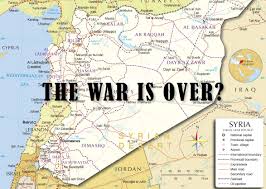 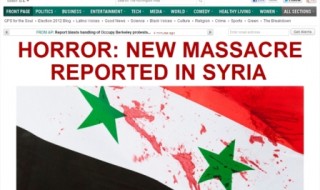 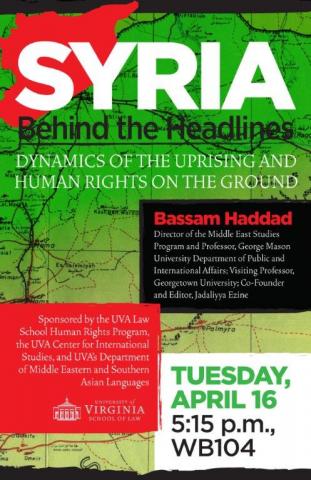 Fil-gwerra tal-Sirja ma jċedi ħadd, minkejja 
l-appelli għall-paċi.
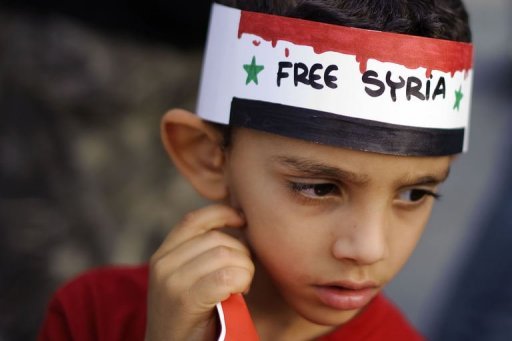 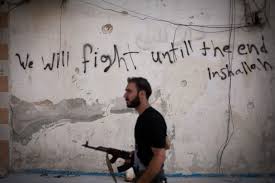 Dan ir-ritratt juri l-ħerba li ħallew warajhom il-bombi – tifrik ma’ kullimkien.
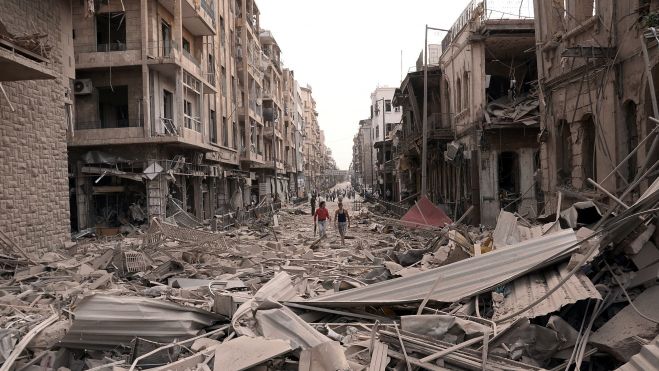 Minkejja l-faqar u l-ġuħ, il-gwerra tkompli. Familji sħaħ ifittxu fejn joqogħdu qalb it-tifrik.
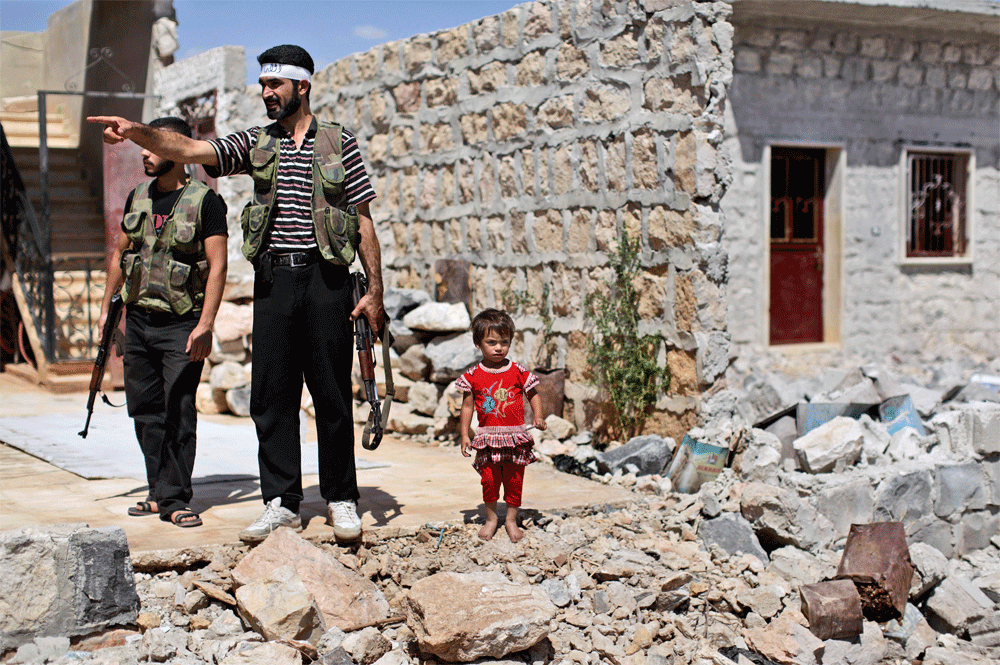 Il-gwerra qed tħalli ġuħ kbir fil-pajjiż. Barra li ħafna familji sfaw bla dar, huma wkoll bil-ġuħ.
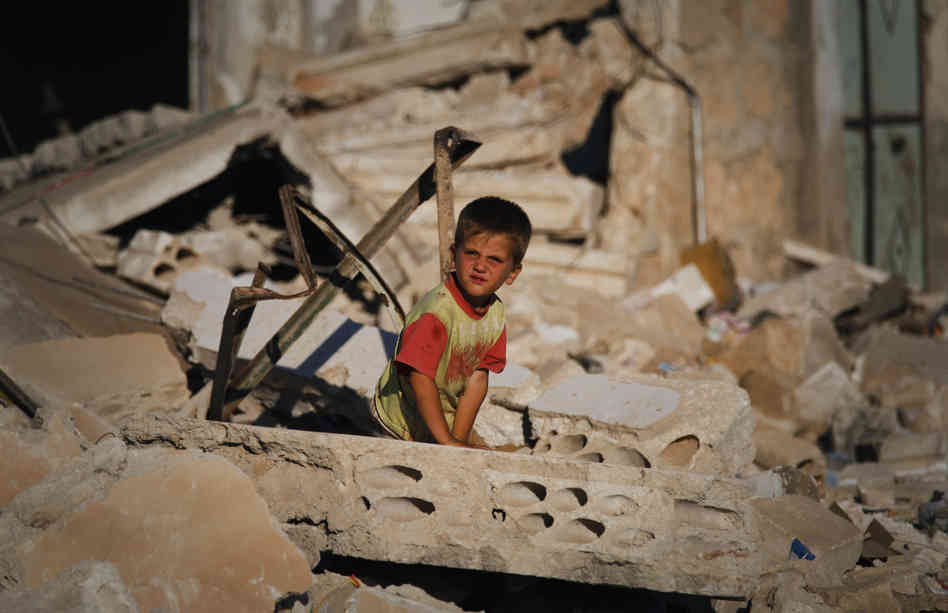 Ħafna minnhom jiddeċiedu li jitilqu minn pajjiżhom. Isiru refuġjati.
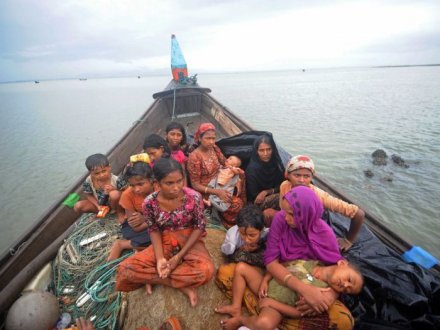 Mhux kollha jirnexxielhom jaslu f’pajjiż ieħor. Ħafna dgħajjes tant ikunu mimlijin li jegħrqu.
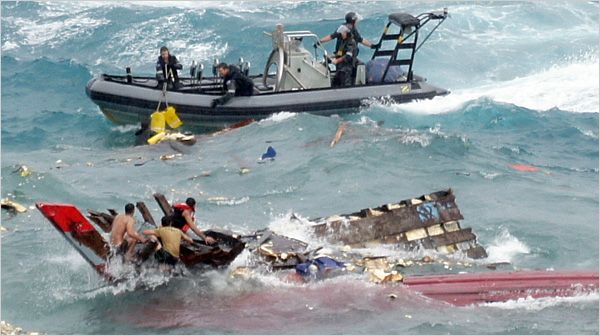 Min jirnexxilu jsalva jrid jibni ħajtu mill-ġdid. Ifittex xogħol u jara minn fejn se jġib il-ħwejjeġ u l-ikel.
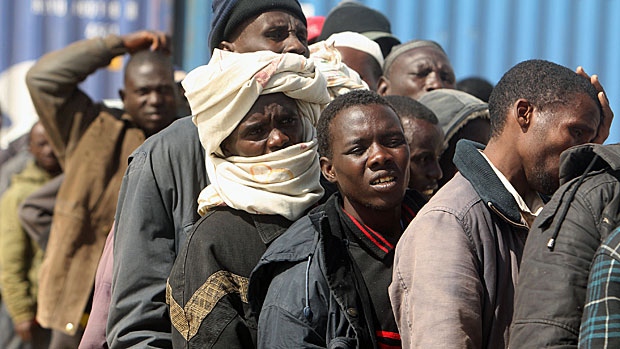 Dawn ir-ritratti ttieħdu qabel il-Milied fis-Sirja stess. Hekk se jiċċelebrawh il-Milied dawn in-nies!
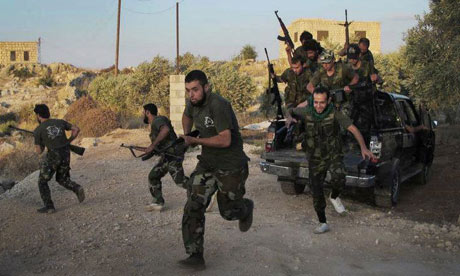 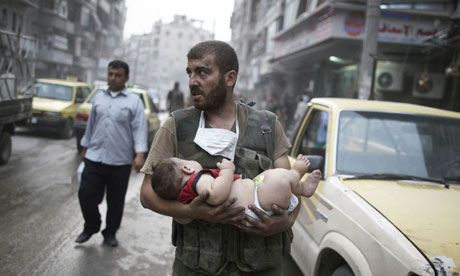 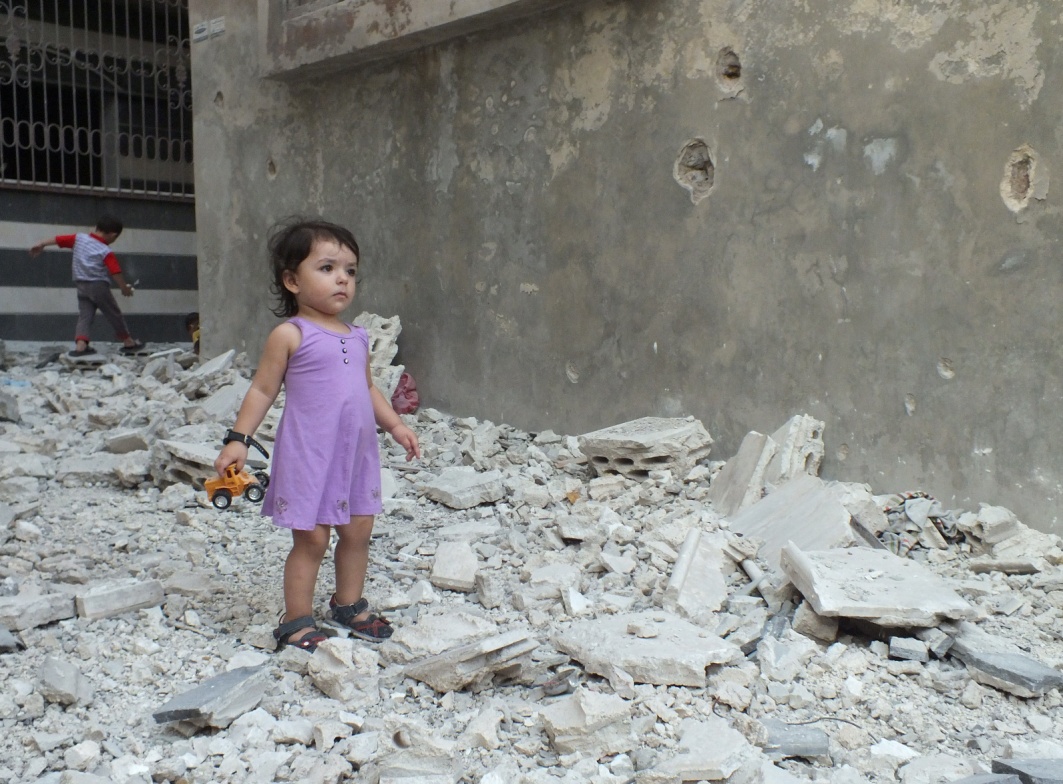 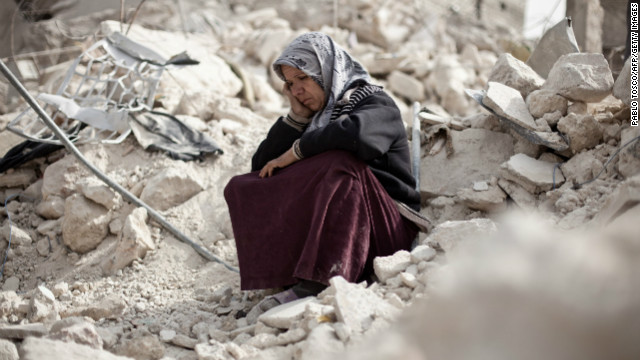 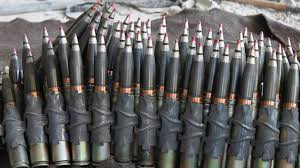 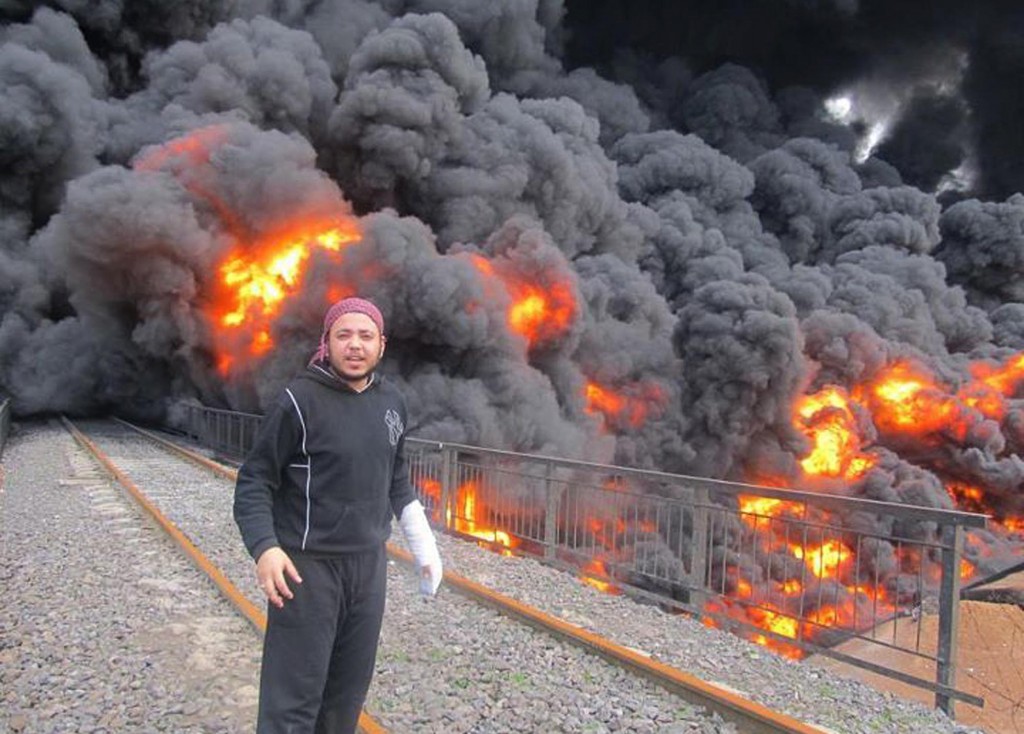 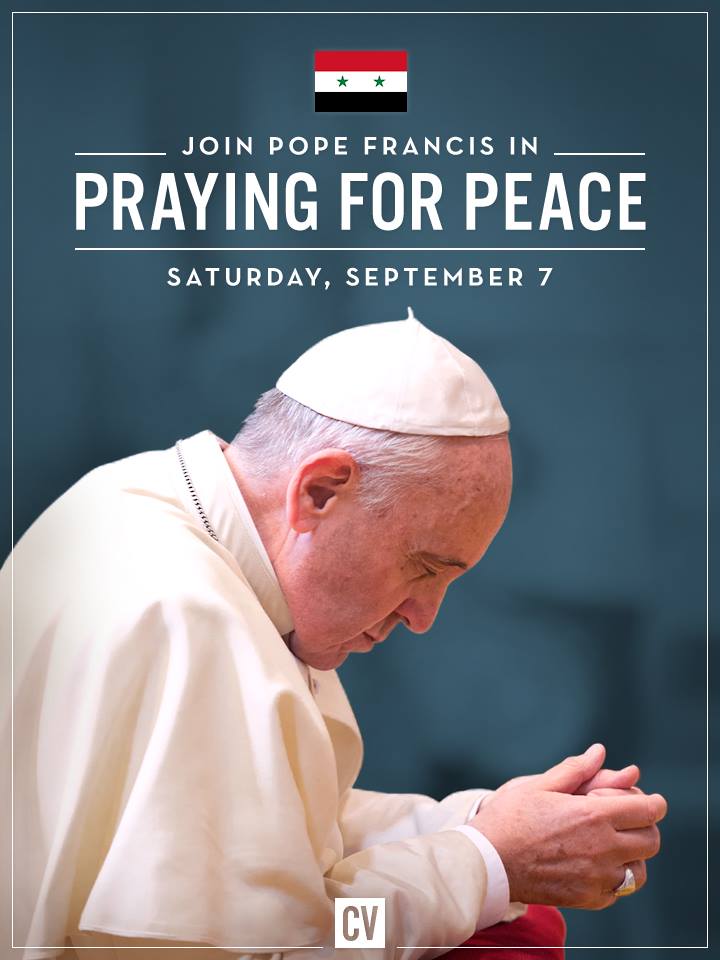 Tliet xhur qabel il-Milied, waqt li aħna konna se nibdew naħsbu kif se ngawdu ‘l Milied dis-sena, il-Papa Franġisku appella lid-dinja kollha biex jitolbu għall-paċi.
Ħarsu ftit lejn it-talba tal-paċi għall-poplu Sirjan.
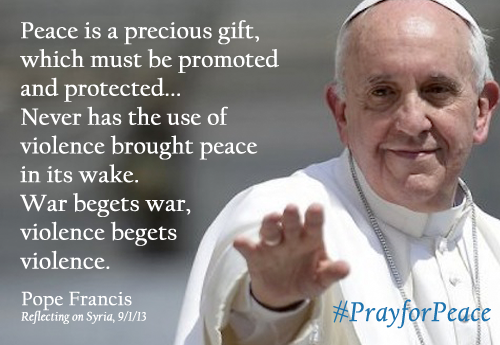 Il-Papa jħeġġeġ lid-dinja biex tgħin lil dawn il-vittmi tal-gwerer, billi tipprovdilhom fejn joqogħdu u x’jilbsu.
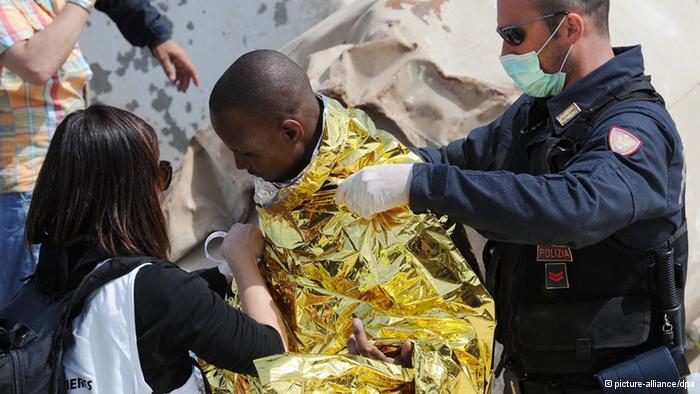 Ejjew niftakru fil-popli li qed isofru l-gwerer f’dan il-Milied u nitolbu għall-paċi fid-dinja.
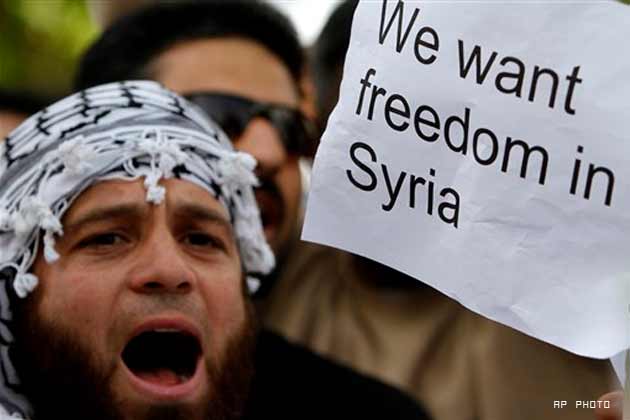 Over nine million people in Syria need outside help to survive.
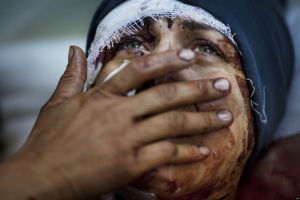 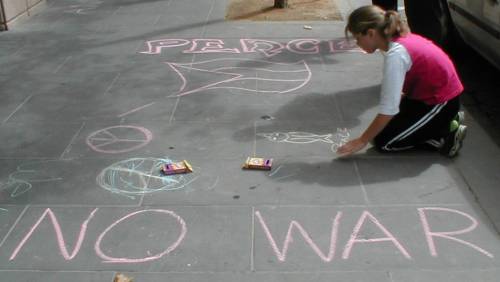